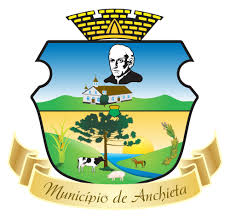 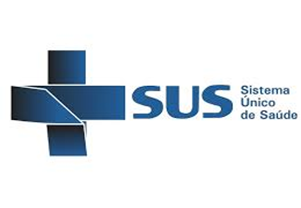 Secretaria Municipal de Saúde - ANCHIETA
FMS - CNPJ: 11.243.552/0001- 47

Produção e Indicadores Financeiros 
  
3º QUADRIMESTRE - PERÍODO DE SETEMBRO A DEZEMBRO - 2019

AUDIÊNCIA PÚBLICA – 26 Fevereiro de 2020

GESTOR: Martinhos Scantamburlo.


http://187.33.161.226:9099/biEsus.xhtml


Fonte: Rang, SISREG e E-SUS Ministério da Saúde.
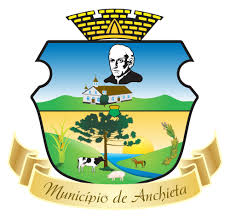 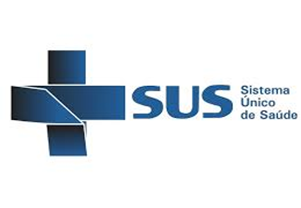 PRESTAÇÃO DE CONTA DO 3º QUADRIMENSTRE 2019
Apresentação do SISREG – Sistema de encaminhamentos de pacientes para Tratamento Fora de Domicílio

Transporte de Pacientes para Fora de Domicílio – TFD – Setembro a dezembro/2019



Número de viagens – 567

Número de pacientes e acompanhantes – 2.869
Fonte: Rang/SISREG 2018 – setor do TFD
PRESTAÇÃO DE CONTA DO 3º QUADRIMENSTRE 2019
Procedimentos individuais
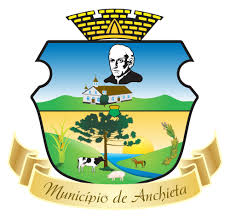 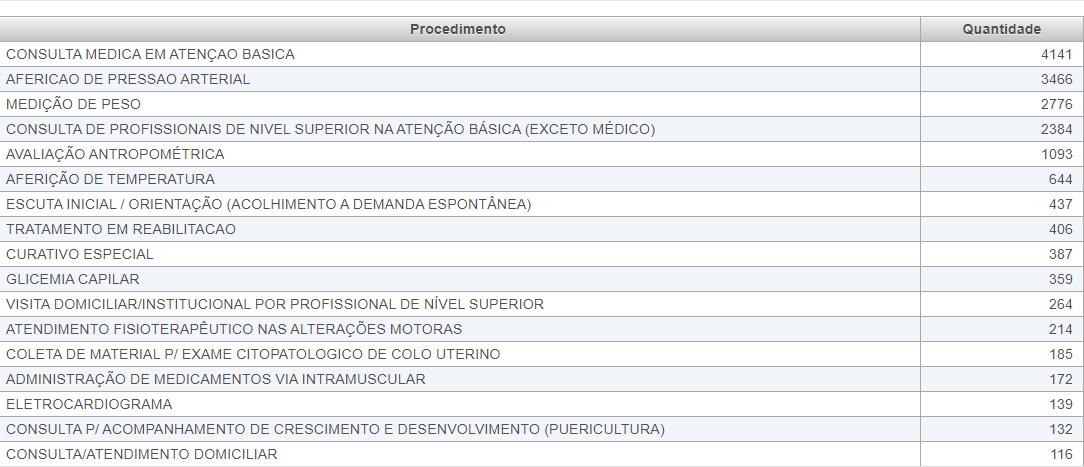 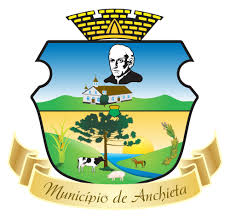 PRESTAÇÃO DE CONTA DO 3º QUADRIMENSTRE 2019
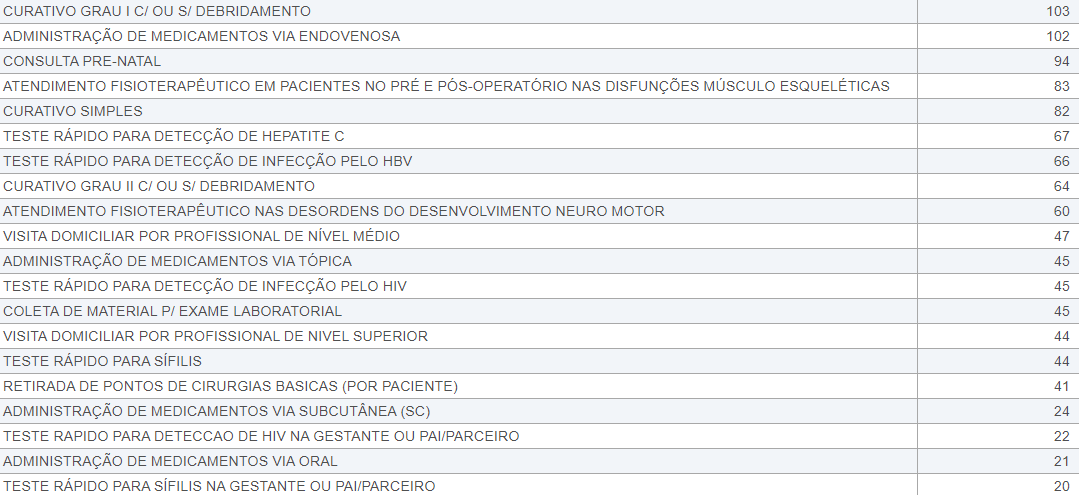 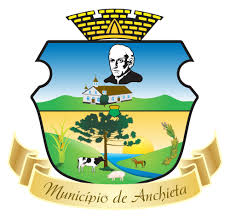 PRESTAÇÃO DE CONTA DO 3º QUADRIMENSTRE 2019
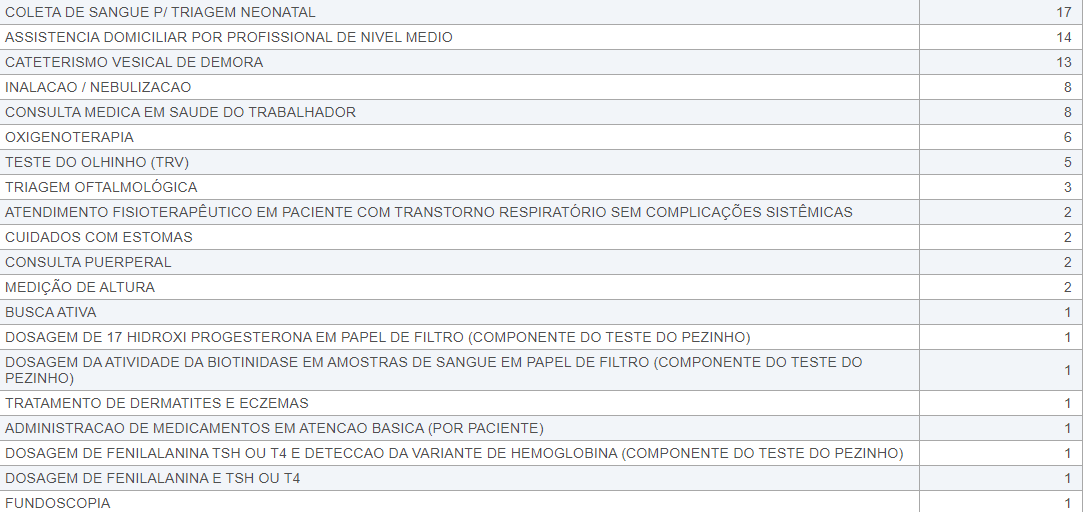 Total de Procedimentos registrados                   18.527
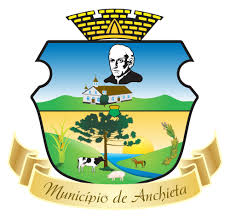 PROCEDIMENTOS ODONTOLÓGICOS – Setembro a Dezembro/2019
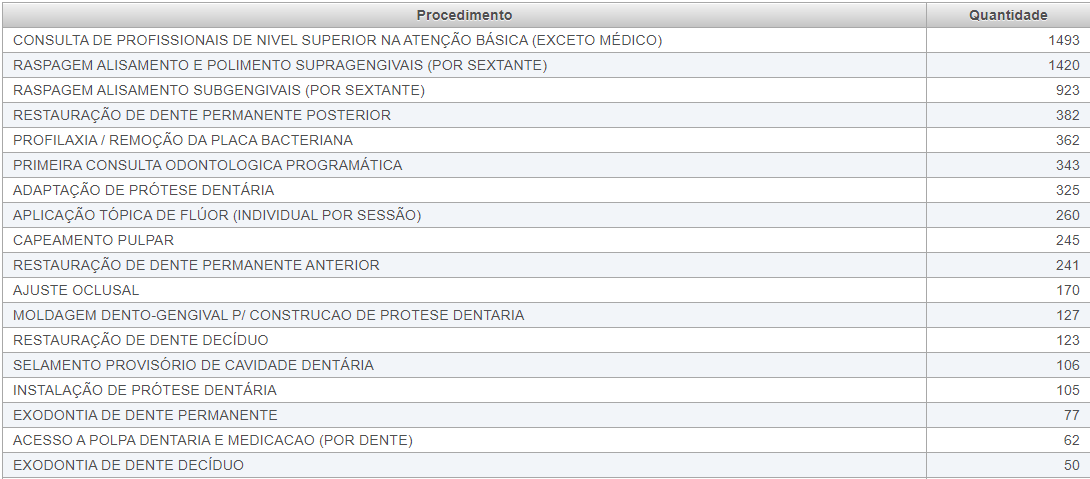 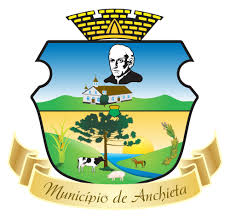 PROCEDIMENTOS ODONTOLÓGICOS - Setembro a Dezembro/2019
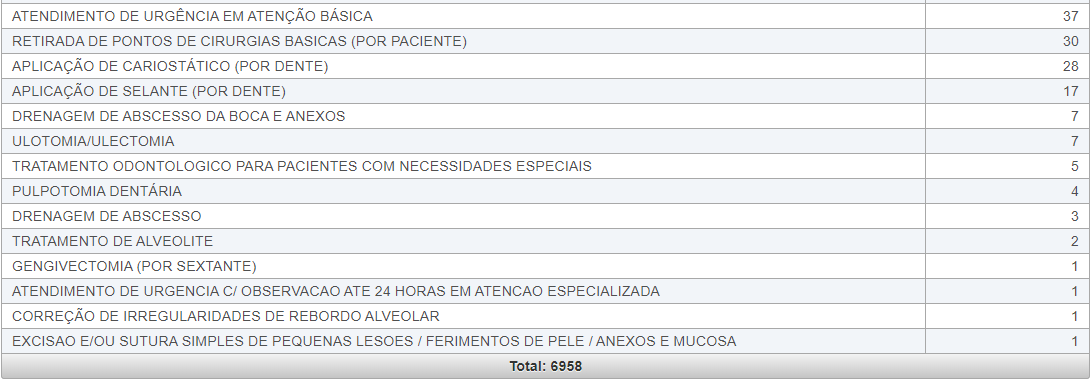 TOTAL DE PROCEDIMENTOS        6.958
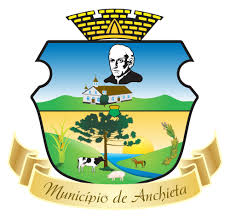 3º Quadrimestre/2019
Principais procedimentos desenvolvidos por área de atuação  - 4 meses – setembro a dezembro/2019

Procedimentos individuais conforme registro – 18.527
Procedimentos Odontológicos – 6.958
Visitas Agentes Comunitários de Saúde – 3.601
Visitas de endemias – 2.389

Total:  31.475  Procedimentos

Comprovações Relatórios.
Fonte: e-SUS - Atenção Básica Ministério da Saúde e Rang.
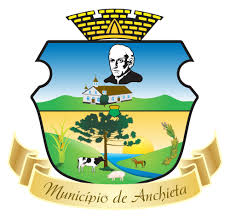 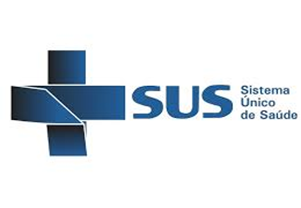 ATIVIDADES-PRODUÇAO UPA-UNIDADE DE PRONTO ATENDIMENTO DO MUNICÍPIO DE ANCHIETA-SC
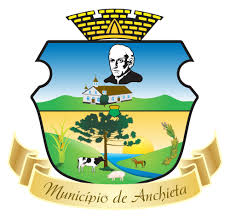 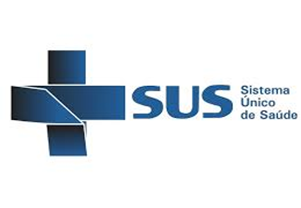 Unidade de Pronto Atendimento – Hospital
PRODUÇAO DO 3º QUADRIMESTRE/2019

Exames laboratoriais –  10.558
Consultas Dr. Juarez – 524  
Consultas de Plantão – 2.927

ESSES PROCEDIMENTOS SÃO REALIZADOS PELA EQUIPE DE ENFERMAGEM DA UPA DO MUNICÍPIO DE ANCHIETA-SC.
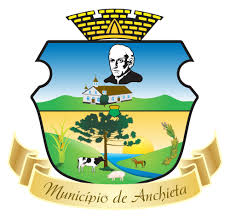 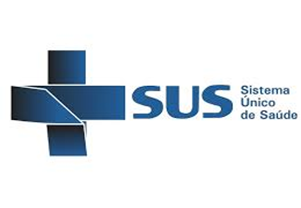 Unidade de Pronto Atendimento – Hospital
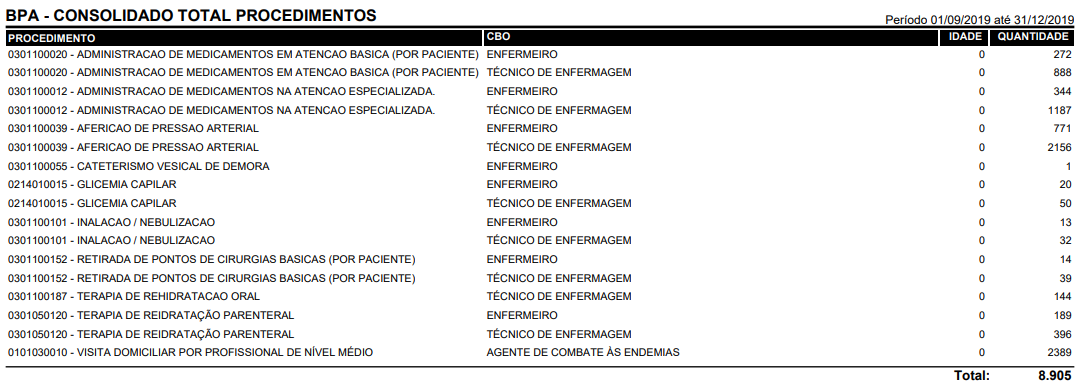 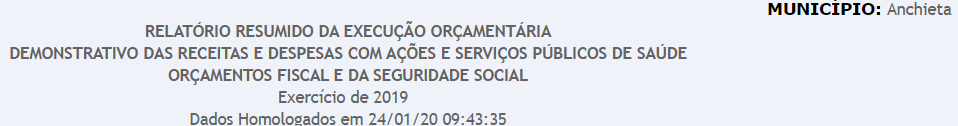 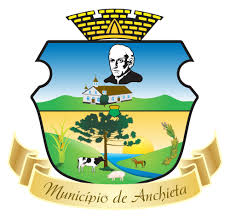 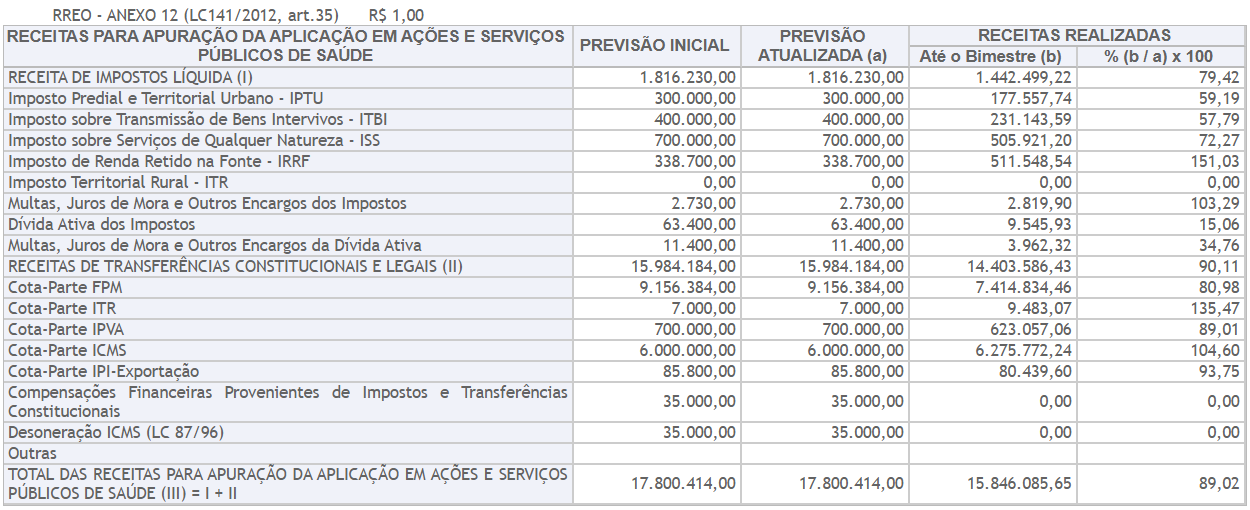 http://siops.datasus.gov.br/consleirespfiscal.php
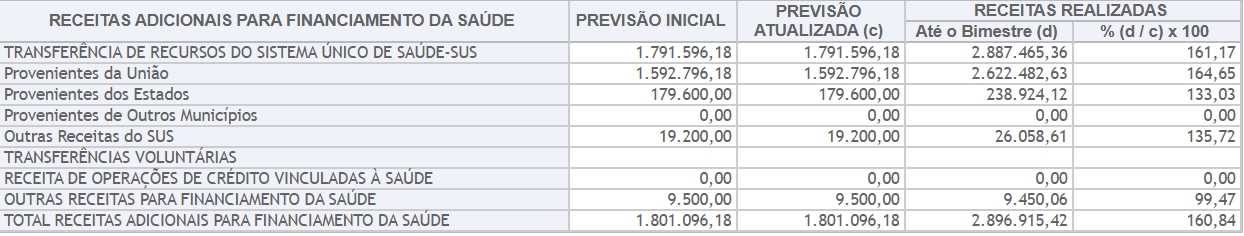 Fonte: SIOPS/2018
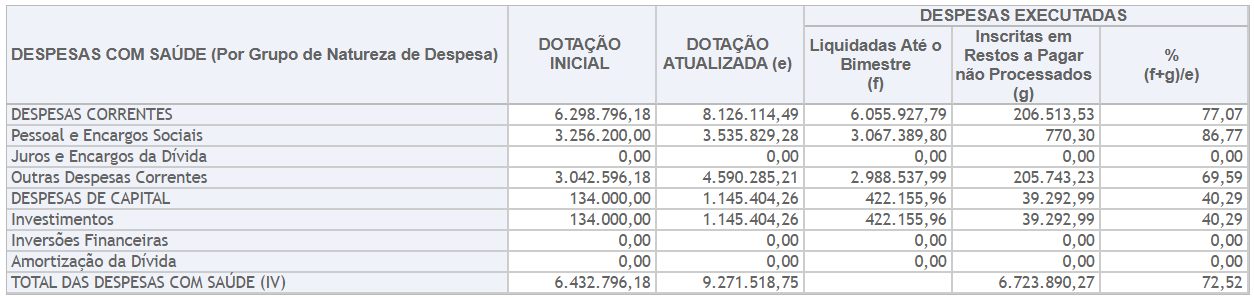 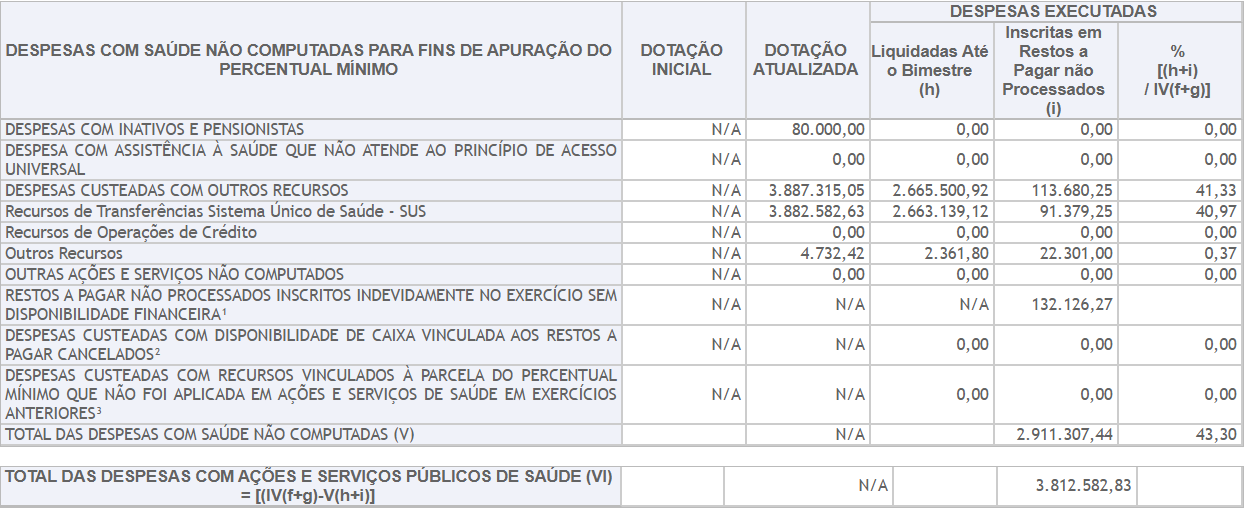 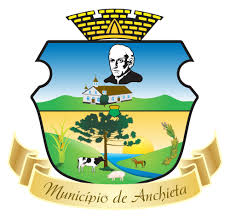 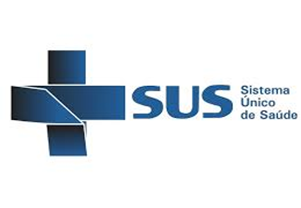 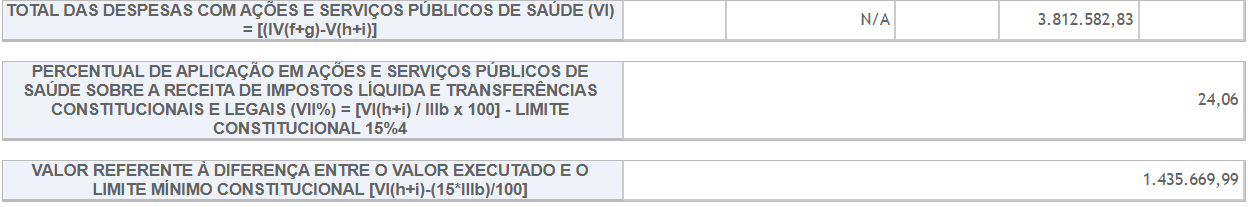 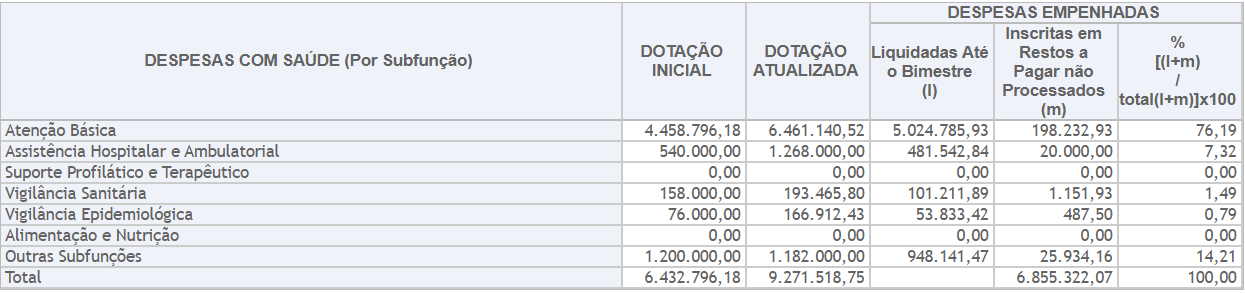 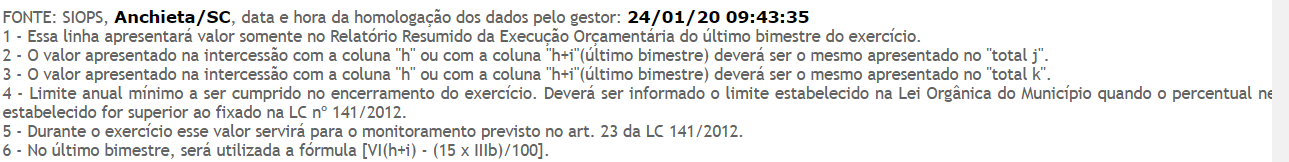 Total de repasse  Ministério da Saúde até  31 de dezembro/2019
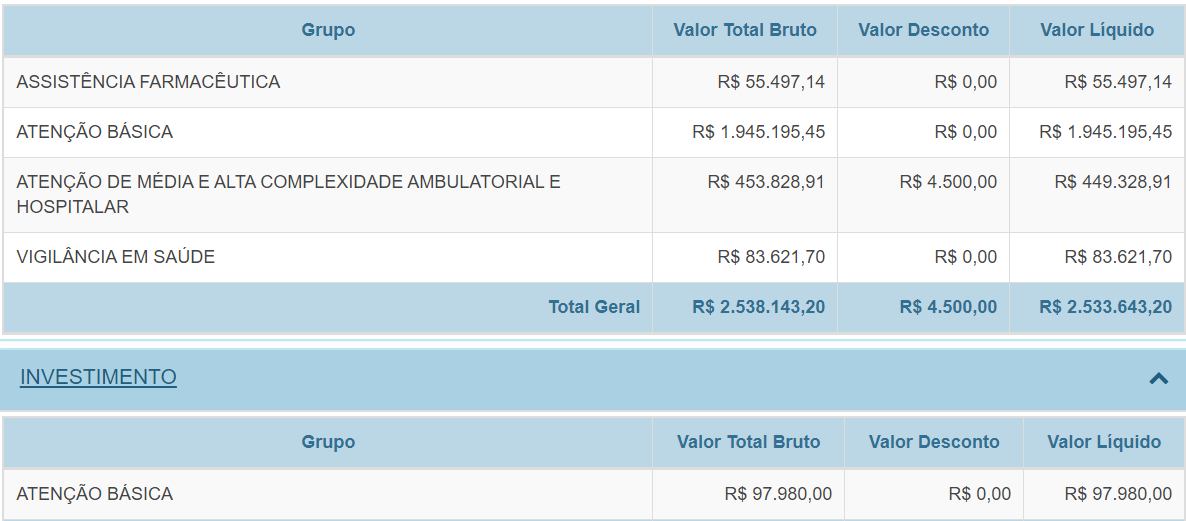 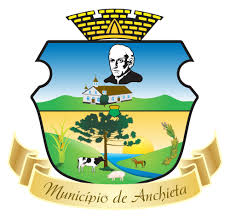 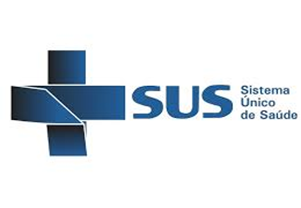 Secretaria Municipal de Saúde 
Fundo municipal de Saúde 

AUDIÊNCIA PÚBLICA 


Anchieta  – SC, 26 de fevereiro de 2020